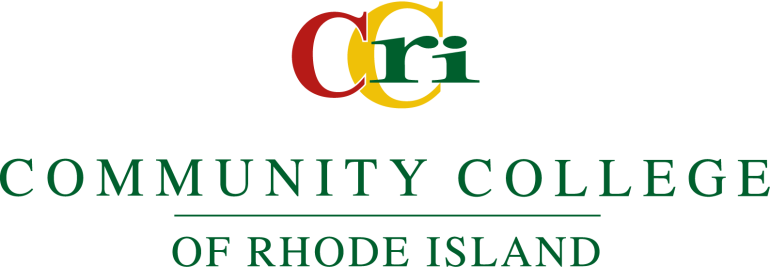 Ability 3: Quantitative and Scientific Reasoning
Skill Category A: Quantitative and Scientific Reasoning
Patrizia Curran (Biology)
Francislley Holzmeister (Math) 
Sabine Moritz (Biology)
Rongfang Yang (Chemistry)
[Speaker Notes: This presentation explains how to avoid plagiarism by using correct documentation.]
Skill Category A: Quantitative and Scientific ReasoningExisting Rubric
Demonstrate an understanding of and apply scientific or quantitative principles, theories, and methods.
By the end of a 3A general education course, student will be able to:

Generate empirically evidenced and logical arguments
Distinguish scientific arguments from non-scientific arguments
Recognize and apply methods of inquiry that lead to scientific knowledge
Reason by deduction, induction, and analogy
Distinguish between causal and correlational relationships
Skill Category A: Quantitative and Scientific ReasoningReasons for proposed change
Align rubric better with the scope of a community college gen ed science course
Remove overlap with Skill Categories 3b and 2a
Make rubric more tangible and concrete
Skill Category A: Quantitative and Scientific ReasoningProposed Rubric
Demonstrate an understanding of and apply scientific or quantitative principles, theories, and methods.
By the end of a 3A general education course, student will be able to:

Use appropriate terminology to explain core scientific concepts and principles
Apply scientific knowledge to predict the outcome of an experiment
Generate data by conducting a scientific experiment and use the data to draw evidenced and logical arguments
Be able to critically analyze, evaluate, and interpret data 
Apply conceptual knowledge to new situations and practical problems
Skill Category A: Quantitative and Scientific ReasoningOld vs Proposed Rubric
Old Rubric

Generate empirically evidenced and logical arguments
Distinguish scientific arguments from non-scientific arguments
Recognize and apply methods of inquiry that lead to scientific knowledge
Reason by deduction, induction, and analogy
Distinguish between causal and correlational relationships
New Rubric

Use appropriate terminology to explain core scientific concepts and principles
Apply scientific knowledge to predict the outcome of an experiment
Generate data by conducting a scientific experiment and use the data to draw evidenced and logical arguments
Be able to critically analyze, evaluate, and interpret data 
Apply conceptual knowledge to new situations and practical problems
Skill Category A: Quantitative and Scientific Reasoning
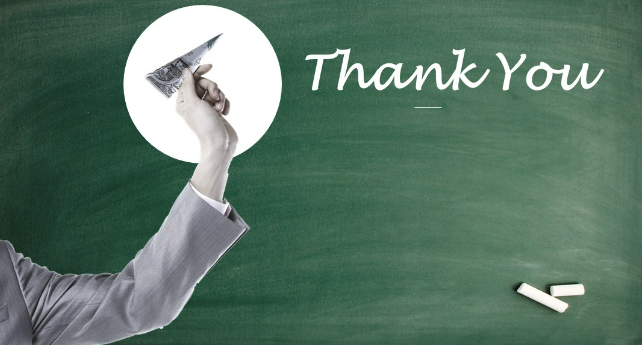 For Watching

Questions?